Vendor Landscape: WAN Optimization
LAN-like performance on the WAN is now possible.
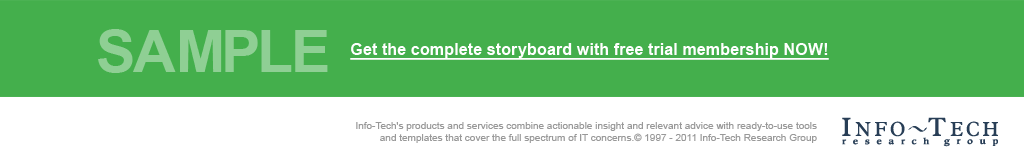 Introduction
WAN optimization has hit the mainstream. Many vendors have mobile clients, virtual appliances, and are building for cloud-enabled environments.
This Research Is Designed For:
This Research Will Help You:
Enterprises seeking to select a solution for WAN optimization.

Enterprises with a WAN optimization use case that may include:
Business continuity and disaster recovery
Data center consolidation
Branch office acceleration
Mobile user acceleration
Understand what’s new in the WAN optimization market.

Evaluate WAN optimization vendors and products for your enterprise needs.

Determine which products are most appropriate for particular use cases and scenarios.
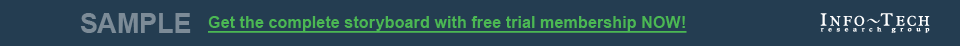 Market Overview
How it got here
Where it’s going
The objective of optimization within a Wide-Area-Network (WAN) is to increase the speed of access to critical information and applications. Utilizing WAN optimization  technologies can significantly enhance enterprise network performance, reducing latency, relieving congestion, reducing bandwidth utilization and costs, and speeding up bandwidth-greedy applications.

The most commonly used techniques for WAN optimization include: 

Caching 
Compression 
Quality of Service (QoS) tagging 
Forward error correction (FEC)
Data deduplication
The growth of teleworking, mobile devices, and virtualization are driving WAN optimization implementation, and the solutions have been diversified to accommodate these trends.

Virtualization and consolidation require an efficient and accessible WAN. With more remote workers in branch offices using centralized applications, WAN optimization has become essential.

WAN optimization solutions are also being deployed alongside cloud storage services, making more efficient use of cloud storage for disaster recovery and business continuity.

WAN optimization solutions are more flexible and efficient than ever before. They can be used in almost any scenario where reliable data transfer is vital, or in situations where bandwidth is a scarce resource.
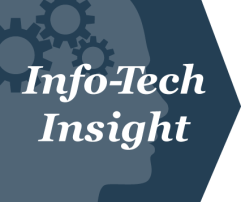 As the market evolves, capabilities that were once cutting edge become default and new functionality becomes differentiating. Deduplication has become a Table Stakes capability and should no longer be used to differentiate solutions. Instead focus on web and video acceleration and advanced reporting to get the best fit for your requirements.
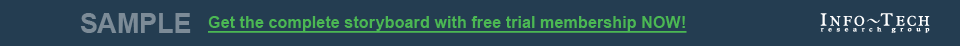 WAN Optimization Vendor Landscape selection / knock-out criteria: Market share, mind share, and market consolidation
Once seen as a niche market, WAN optimization has turned into a must-have technology for almost any multi-site organization, or those with multiple remote workers. The landscape is moving towards an application delivery network (ADN) approach, with WAN optimization controllers being just one component of the ADN. 
For this Vendor Landscape, Info-Tech focused on those vendors that have a strong market presence and/or reputational presence among small to mid-sized enterprises.
Included in the Vendor Landscape:
Blue Coat. Focuses on distributed medium and large enterprises, leveraging its Packeteer acquisition.
Cisco. WAAS is ideal for organizations with Cisco networking gear as WAAS can integrate with, and be run on, Cisco modular routers.
Citrix Systems. Best known for a diverse portfolio of technology solutions, its WAN optimization appliances boost performance of WAN traffic for organizations with a number of distributed branch offices and centralized data centers.
Ipanema Technologies. Has seen success mainly with Europe-based, global companies and service providers.
Juniper Networks. Focuses on large enterprises and service providers; has been attempting to establish a mid-market presence, but its products suffer from a lack of market awareness.
Riverbed Technology. Riverbed dominates the market with over 40% market share. It does not lead in every area, but continues to make investments to give customers a more complete view of WAN performance.
Silver Peak Systems. Focus is on data center class WAN optimization, and the pain points that mid-to-large sized enterprises are experiencing in data center-to-data center communication.
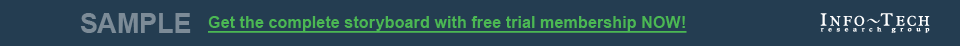 WAN Optimization Criteria & Weighting Factors
Product Evaluation
Features
Viability
Usability
Strategy
Features
The solution provides basic 
and advanced feature/functionality.
Affordability
The three year TCO of the solution is economical.
Architecture
Channel
Affordability
Usability
The solution’s dashboard and reporting tools are intuitive and easy to use.
Reach
Product
Architecture
The delivery method of the solution aligns with what is expected within the space.
Vendor Evaluation
Vendor
Viability
Vendor is profitable, knowledgeable, and will be around for the long-term.
Strategy
Vendor is committed to the space and has a future product and portfolio roadmap.
Reach
Vendor offers global coverage and is able to sell and provide post-sales support.
Channel
Vendor channel strategy is appropriate and the channels themselves are strong.
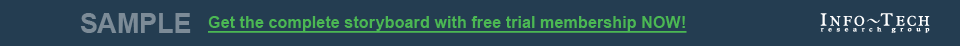 Table Stakes represent the minimum standard; without these a product doesn’t even get reviewed
The Table Stakes
What Does This Mean?
The products assessed in this Vendor LandscapeTM meet, at the very least, the requirements outlined as Table Stakes. 

Many of the vendors go above and beyond the outlined Table Stakes, some even do so in multiple categories. This section aims to highlight the product’s capabilities in excess of the criteria listed here.
If Table Stakes are all you need from your WAN optimization solution, the only true differentiator for the organization is price. Otherwise, dig deeper to find the best price to value for your needs.
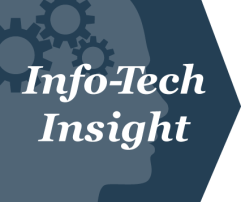 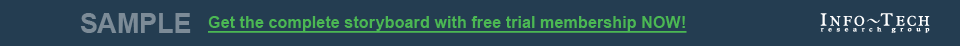 Advanced Features are the market differentiators that make or break a product
Scoring Methodology
Advanced Features
Info-Tech scored each vendor’s features offering as a summation of its individual scores across the listed advanced features. Vendors were given one point for each feature the product inherently provided. Some categories were scored on a more granular scale with vendors receiving half points.
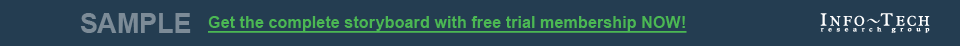 Appendix
Vendor Evaluation Methodology
Value Index Ranking Methodology
Product Pricing Scenario & Methodology
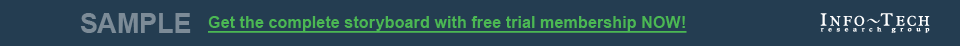 Vendor Evaluation Methodology
Info-Tech Research Group’s Vendor Landscape market evaluations are a part of a larger program of vendor evaluations which includes Solution Sets that provide both Vendor Landscapes and broader Selection Advice.
From the domain experience of our analysts as well as through consultation with our clients, a vendor/product shortlist is established. Product briefings are requested from each of these vendors, asking for information on the company, products, technology, customers, partners, sales models, and pricing.
Our analysts then score each vendor and product across a variety of categories, on a scale of 0-10 points. The raw scores for each vendor are then normalized to the other vendors’ scores to provide a sufficient degree of separation for a meaningful comparison. These scores are then weighted according to weighting factors that our analysts believe represent the weight that an average client should apply to each criteria. The weighted scores are then averaged for each of two high level categories: vendor score and product score. A plot of these two resulting scores is generated to place vendors in one of four categories: Champion, Innovator, Market Pillar, and Emerging Player.
For a more granular category by category comparison, analysts convert the individual scores (absolute, non-normalized) for each vendor/product in each evaluated category to a scale of zero to four whereby exceptional performance receives a score of four and poor performance receives a score of zero. These scores are represented with “Harvey Balls,” ranging from an open circle for a score of zero to a filled in circle for a score of four. Harvey Ball scores are indicative of absolute performance by category but are not an exact correlation to overall performance.
Individual scorecards are then sent to the vendors for factual review, and to ensure no information is under embargo. We will make corrections where factual errors exist (e.g. pricing, features, technical specifications). We will consider suggestions concerning benefits, functional quality, value, etc; however, these suggestions must be validated by feedback from our customers. We do not accept changes that are not corroborated by actual client experience or wording changes that are purely part of a vendor’s market messaging or positioning. Any resulting changes to final scores are then made as needed, before publishing the results to Info-Tech clients.
Vendor Landscapes are refreshed every 12 to 24 months, depending upon the dynamics of each individual market.
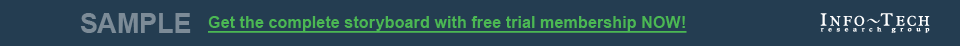 Value Index Ranking Methodology
Info-Tech Research Group’s Value Index is part of a larger program of vendor evaluations which includes Solution Sets that provide both Vendor Landscapes and broader Selection Advice.
The Value Index is an indexed ranking of value per dollar as determined by the raw scores given to each vendor by analysts. To perform the calculation, Affordability is removed from the Product score and the entire Product category is reweighted to represent the same proportions. The Product and Vendor scores are then summed, and multiplied by the Affordability raw score to come up with Value Score. Vendors are then indexed to the highest performing vendor by dividing their score into that of the highest scorer, resulting in an indexed ranking with a top score of 100 assigned to the leading vendor.
The Value Index calculation is then repeated on the raw score of each category against Affordability, creating a series of indexes for Features, Usability, Viability, Strategy, and Support, with each being indexed against the highest score in that category. The results for each vendor are displayed in tandem with the average score in each category to provide an idea of over and under performance. 
The Value Index, where applicable, is refreshed every 12 to 24 months, depending upon the dynamics of each individual market.
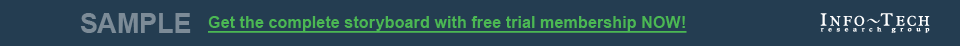 Product Pricing Scenario & Methodology
Info-Tech Research Group provided each vendor with a common pricing scenario to enable normalized scoring of Affordability, calculation of Value Index rankings, and identification of the appropriate solution pricing tier as displayed on each vendor scorecard.
Vendors were asked to provide list costs for WAN optimization appliances and/or software licensing to address the needs of a reference organization described in the pricing scenario.  
Additional consulting, deployment, and training services were explicitly out of scope of the pricing request, as was the cost of enhanced support options, though vendors were encouraged to highlight any such items included with the base product acquisition.  The annual software/hardware maintenance rate was also requested, along with clarity on whether or not the first year of maintenance was included in the quoted appliance/software costs, allowing a three-year total acquisition cost to be calculated for each vendor’s WAN optimization solution.  This three-year total acquisition cost is the basis of the solution pricing tier indicated for each vendor.
Finally, the vendors’ three-year total acquisition costs were normalized to produce the Affordability raw scores and calculate Value Index ratings for each solution.
Key elements of the common pricing scenario provided to WAN optimization vendors included:
A nineteen-site organization with 3,000 employees located at the head office facility in Germany, with five regional offices, and fourteen branch offices. The IT department, which consists of 75 FTE, is located primarily at the German head office, with a small proportion of IT staff and systems located at the regional and branch sites. The DR facility is located in the Lansing, MI regional office.
The organization is looking at completing a WAN optimization restructure:
The Internal network is currently 10Gbps throughout. Each branch office has a full T1/E1 connection. There are WAN optimization devices at each regional office, but not at the branch offices. Each office is part of an MPLS VPN. 5Mbps MPLS VPN at Hamburg HQ, 2Mbps MPLS VPN at regional offices, T1/E1 MPLS VPN connections at remaining branch offices.
The organization has 300 servers, 50% of which are virtualized.
Apps that need to be optimized are: CIFS, MAPI, SSL, and SharePoint.
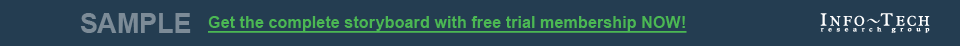 Info-Tech Research Group Helps IT Professionals To:
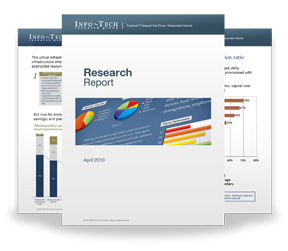 Quickly get up to speedwith new technologies
Make the right technologypurchasing decisions – fast
Deliver critical ITprojects, on time andwithin budget
Manage business expectations
Justify IT spending andprove the value of IT
Train IT staff and effectivelymanage an IT department
Sign up for free trial membership to get practical
solutions for your IT challenges
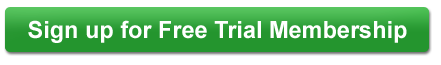 “Info-Tech helps me to be proactive instead of reactive –a cardinal rule in a stable and leading edge IT environment.
- ARCS Commercial Mortgage Co., LP
Toll Free: 1-888-670-8889
www.infotech.com
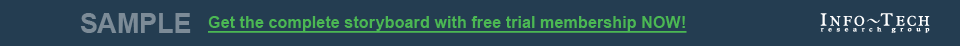